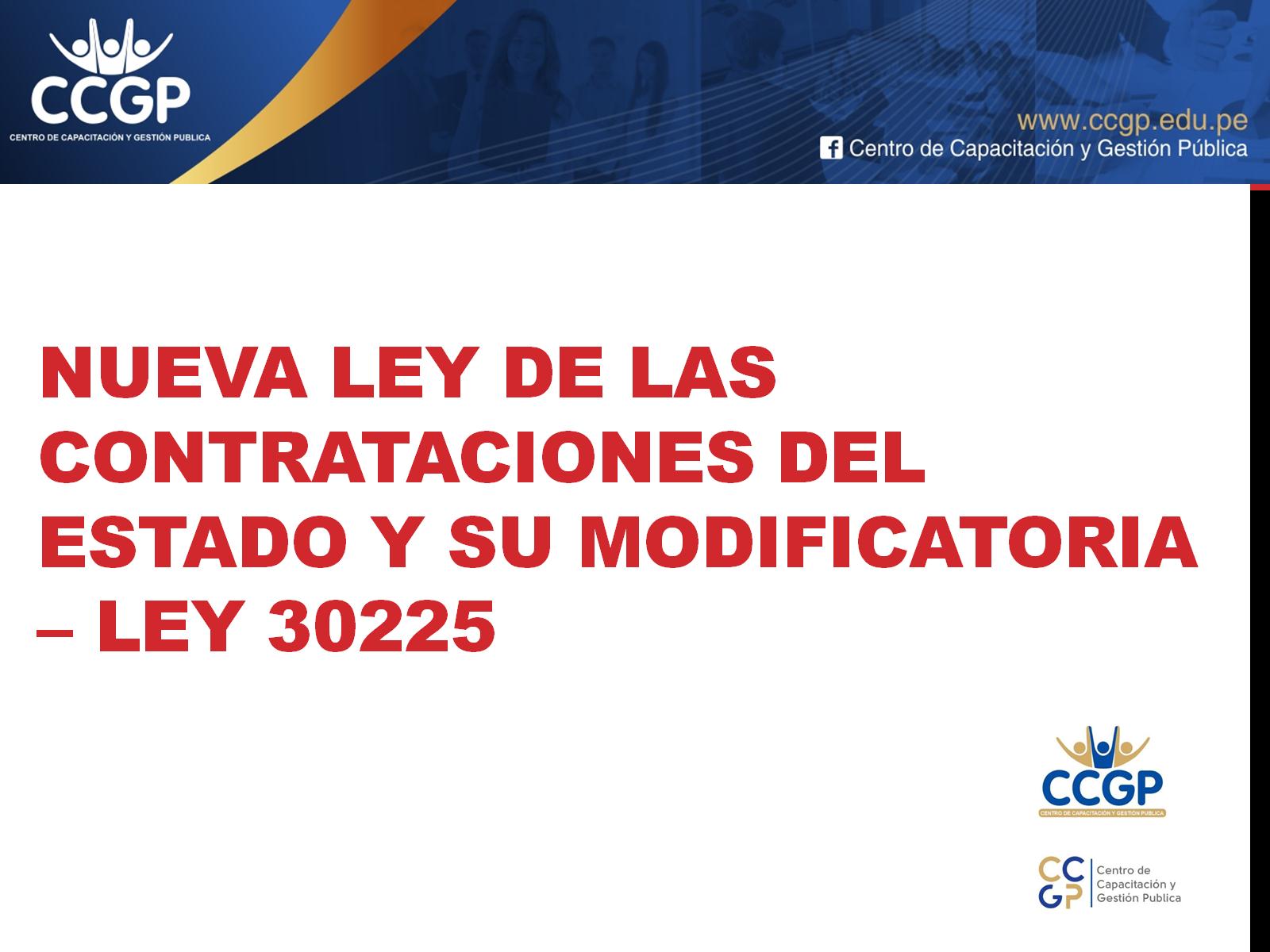 Nueva ley de las contrataciones del estado y su modificatoria – ley 30225
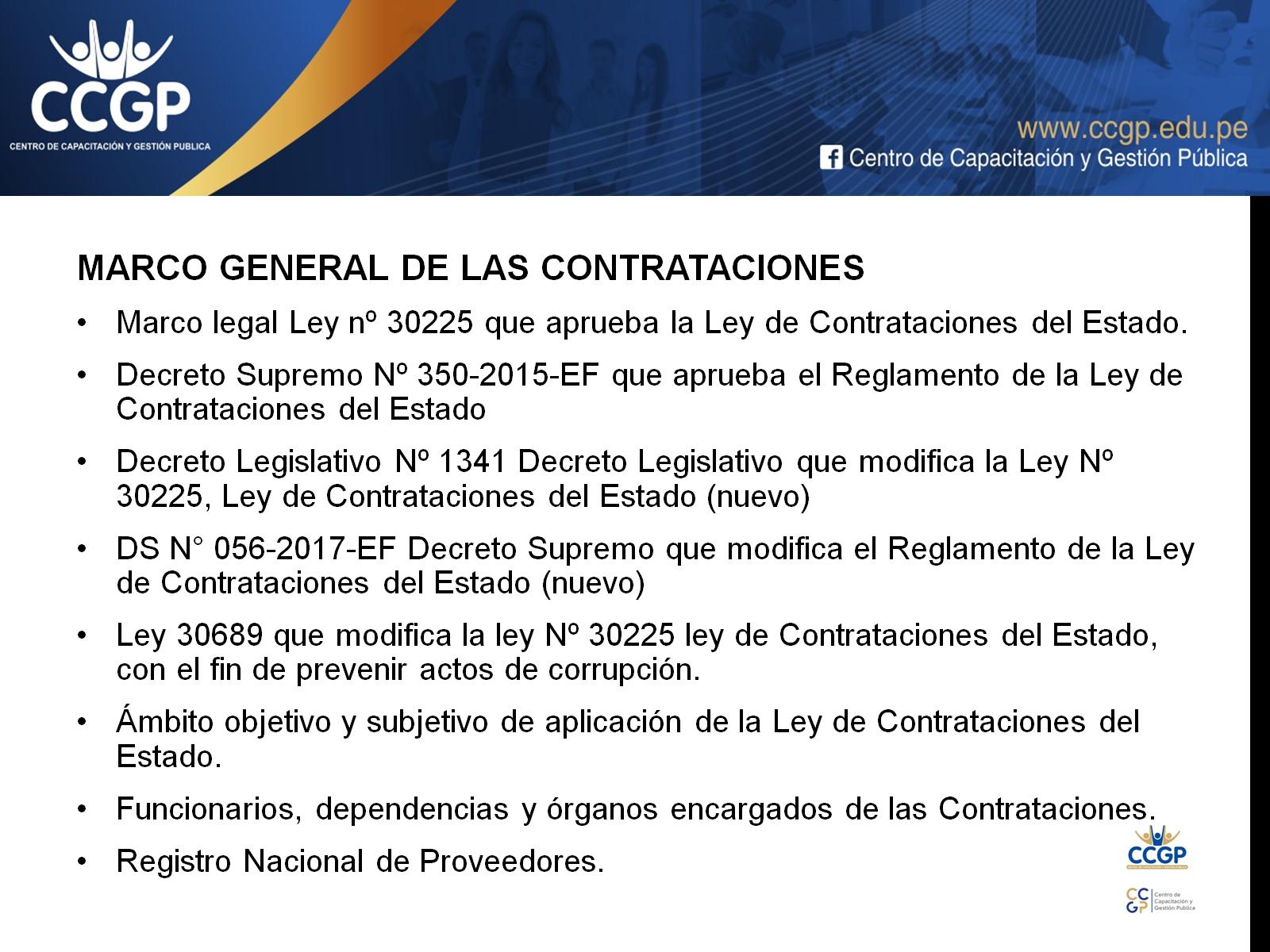 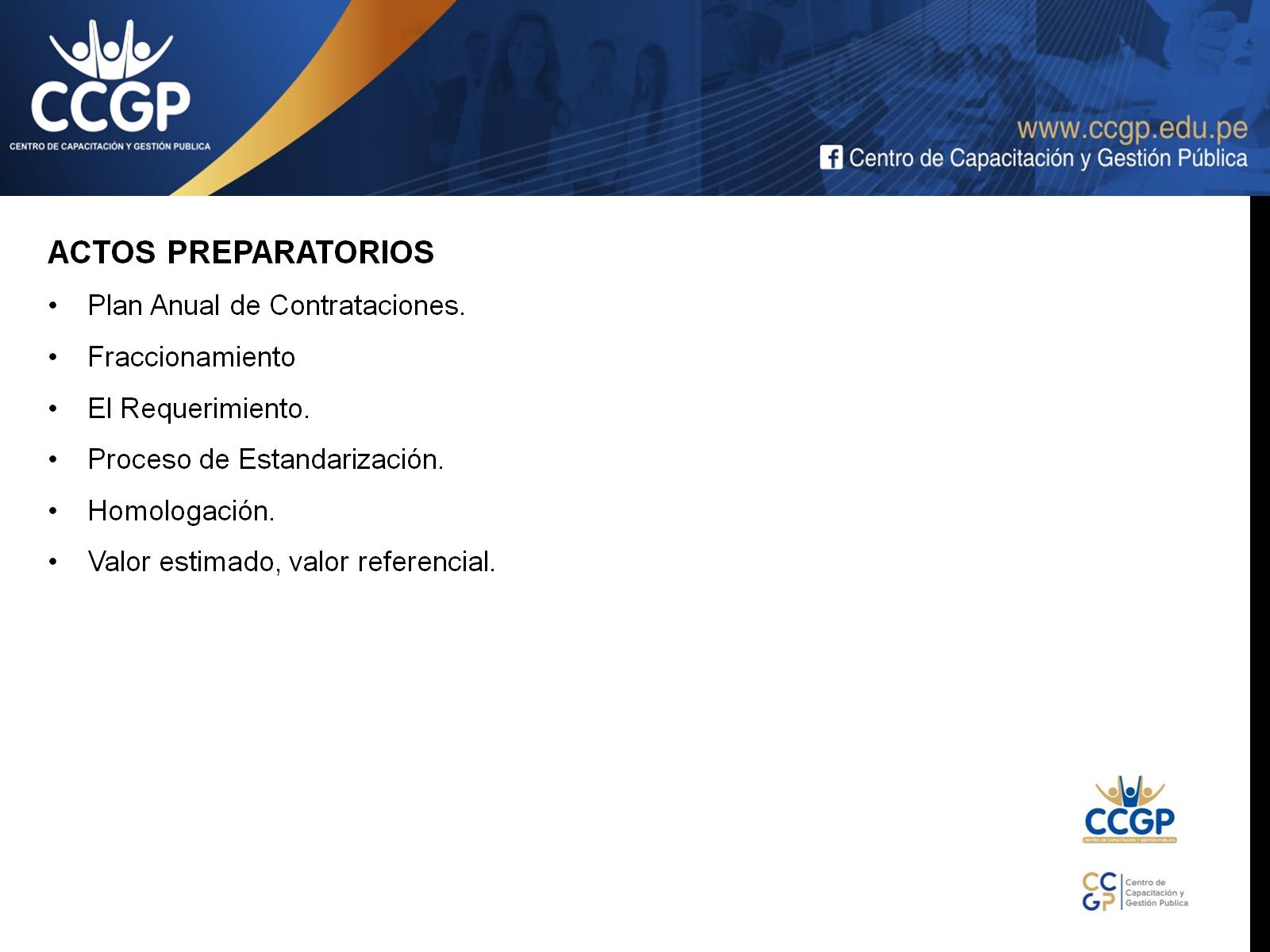 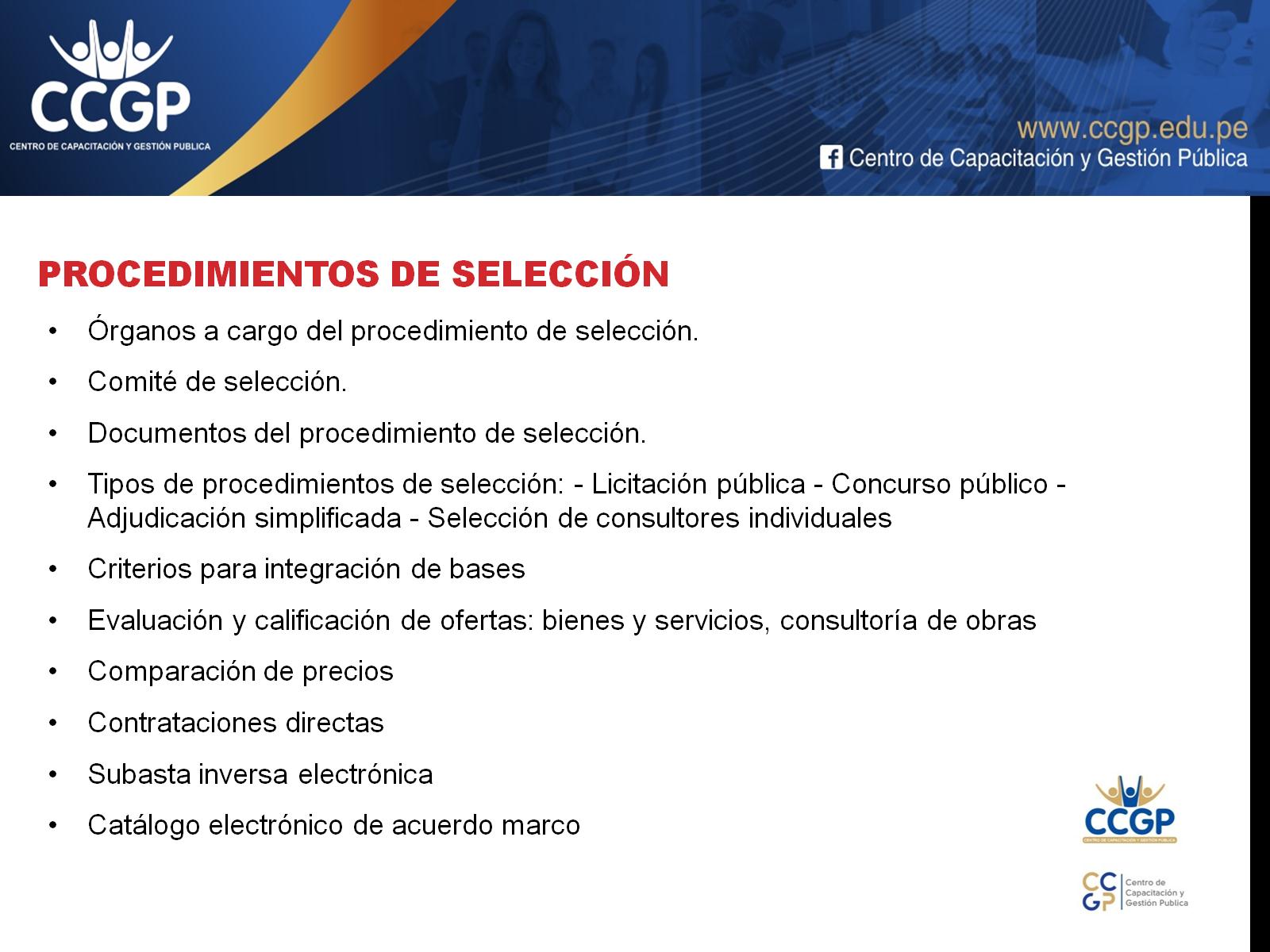 PROCEDIMIENTOS DE SELECCIÓN
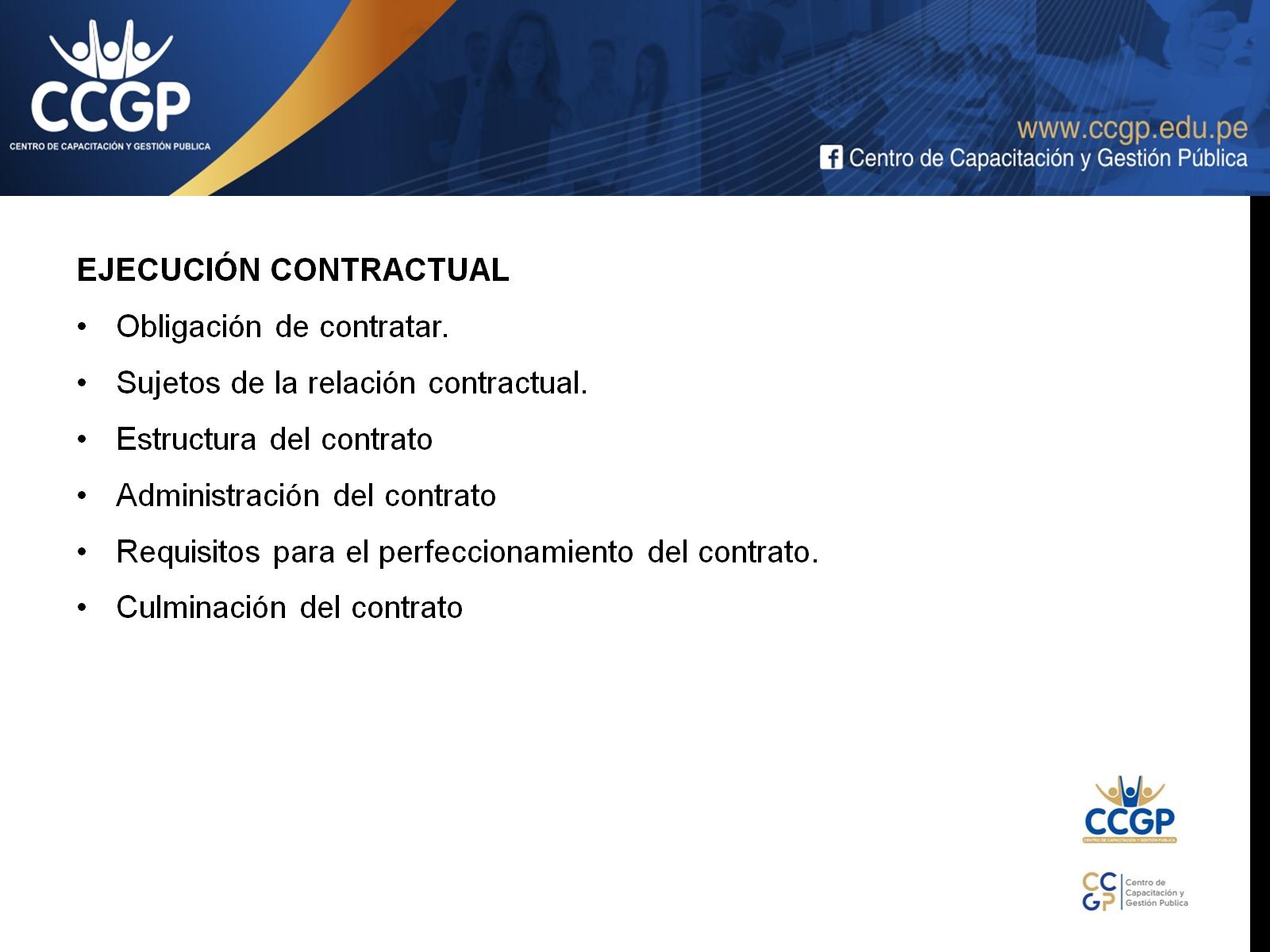 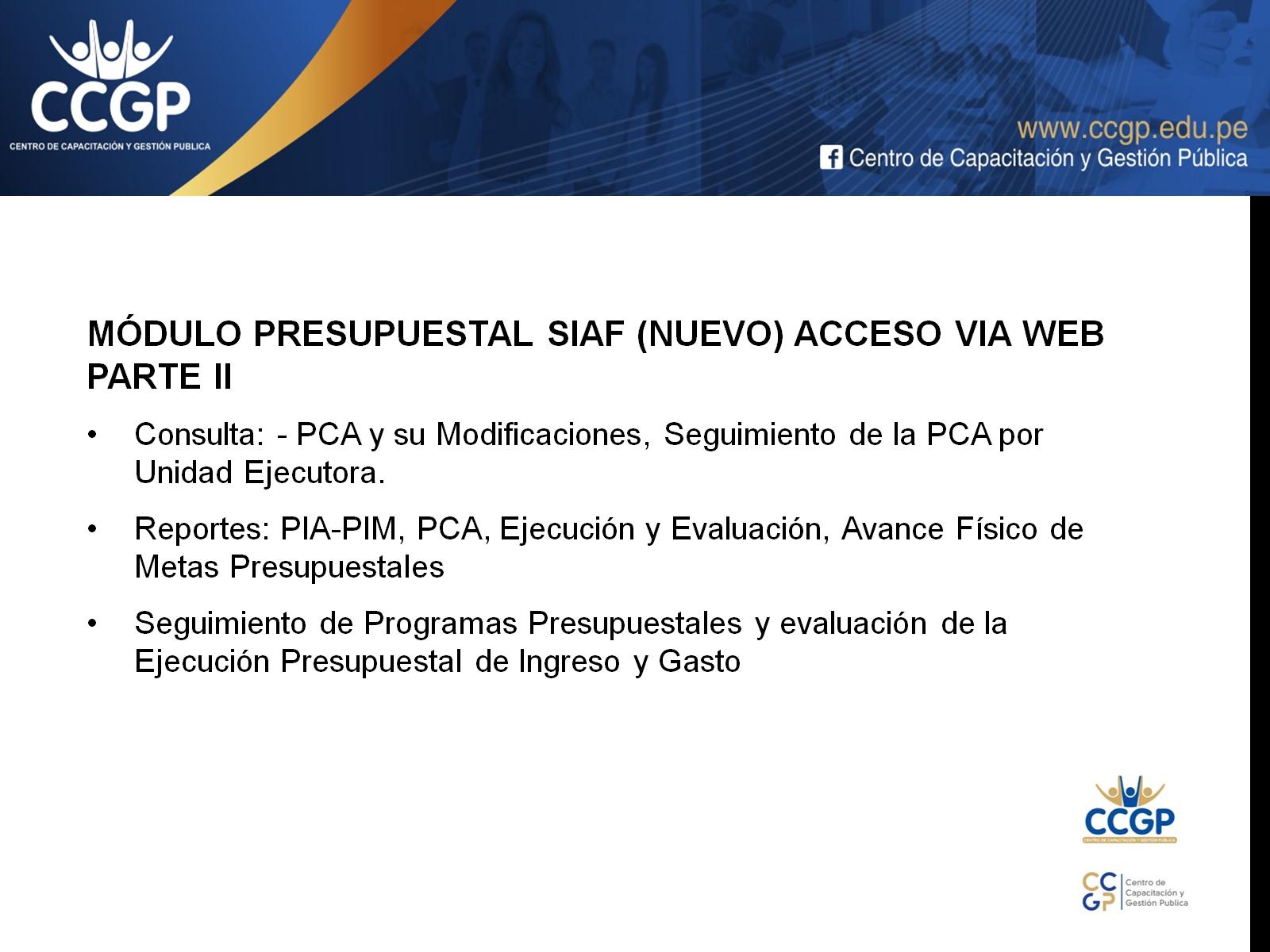 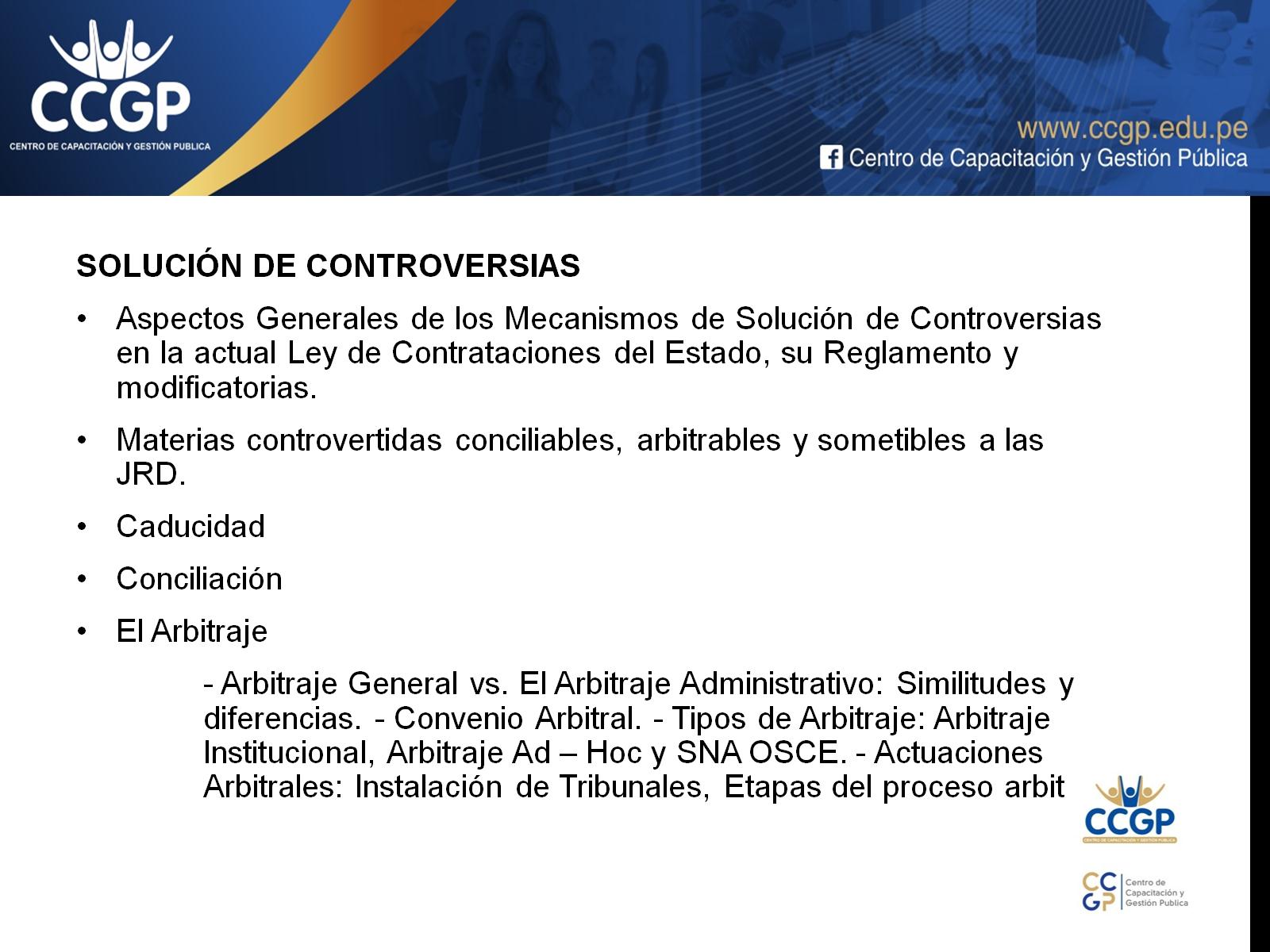 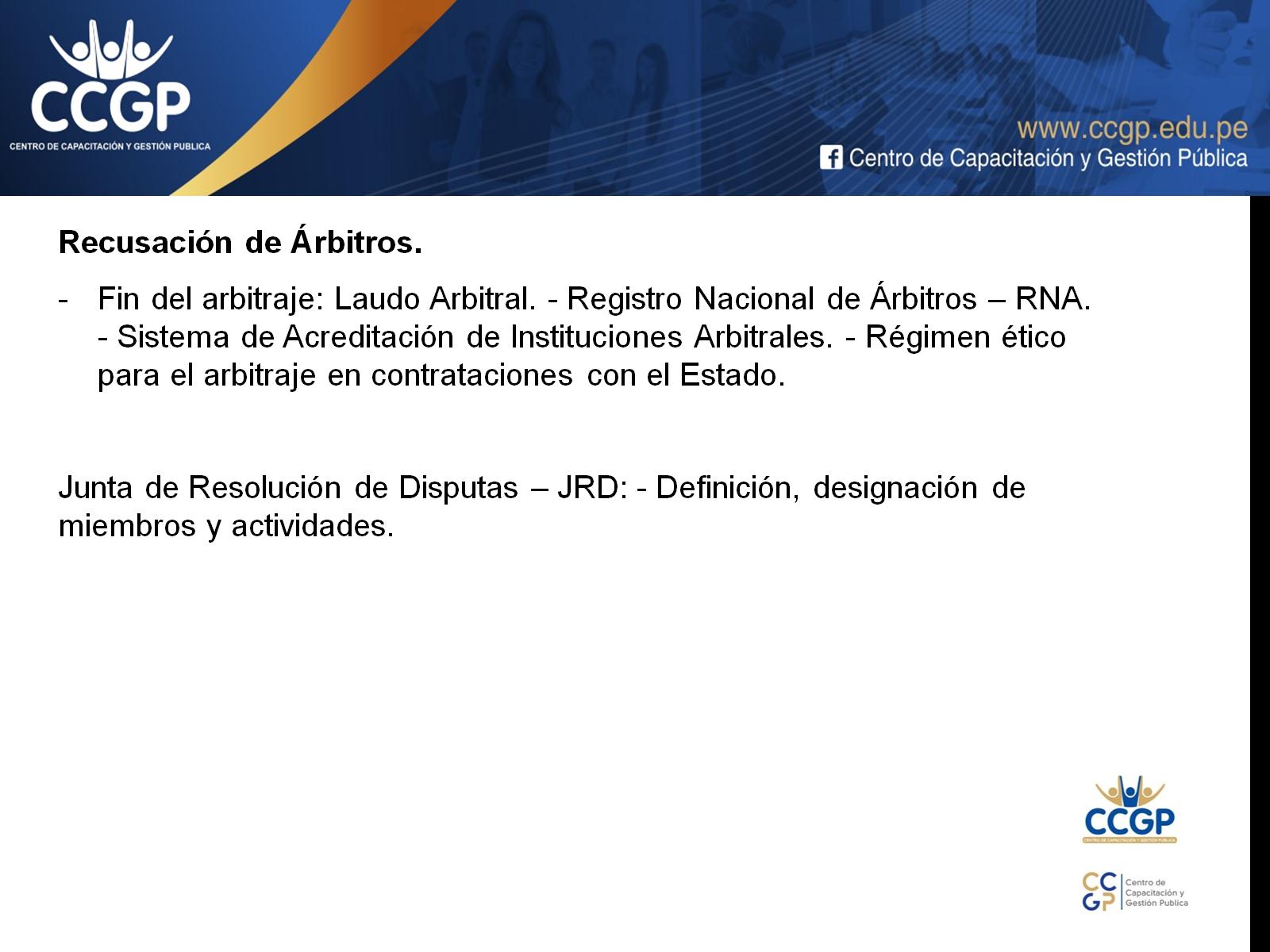 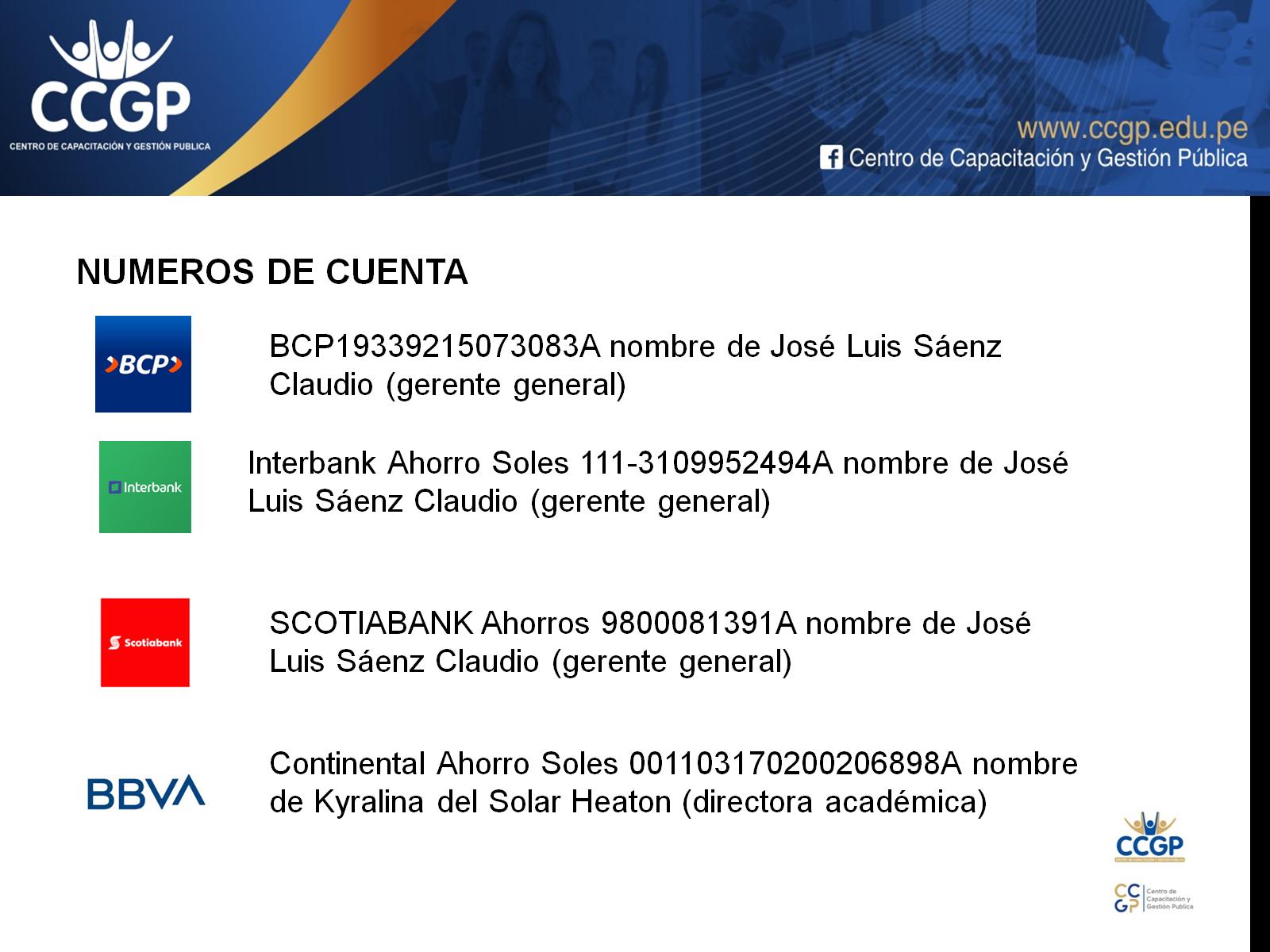